Casein kinases are required for the stability of the glucose sensing receptor Rgt2 in yeast
Daniel Bloor and Jeong-Ho Kim*

 Department of Biology & Chemistry 
Liberty University
Glucose metabolism
Most important metabolic fuel for virtually all organisms

Glucose molecule can cycle through respiration, in the presence O2, or fermentation in its absence  

Aerobic respiration: efficient oxidation process generating 36 molecules ATP

Fermentation: yields ethanol or lactic acid and CO2, producing 2 molecules ATP
Figure 1.  Glucose molecule. Retrieved from https://upload.wikimedia.org/wikipedia/commons/c/c6/Alpha-D-Glucopyranose.svg
Yeast as a model organism
Single-celled eukaryotic microorganism

Operate according to “Warburg effect”

Warburg effect observed in cancer cells, 
     regardless of O2 presence 	

Yeast produce ethanol where cancer cells 
   generate lactate
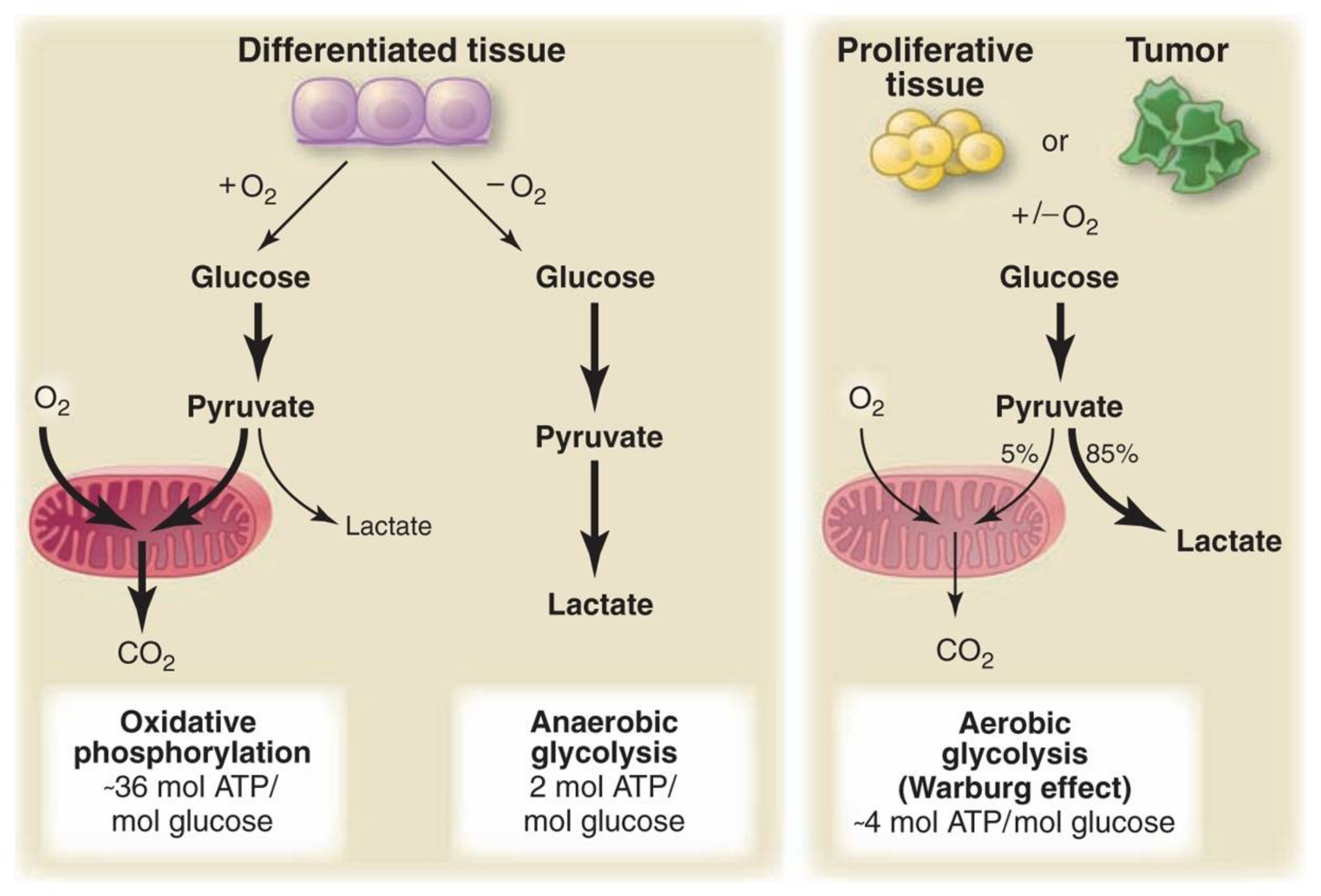 Figure 2.  Metabolic pathways. Retrieved from  https://www.crossfit.com/essentials/understanding-the-warburg-effect-the-metabolic-requirements-of-cell-proliferation
The glucose receptor Rgt2 is unstable in a yck-ts strain
A
C
B
Figure 3.  Graphic and photos by Daniel Bloor
Glucose
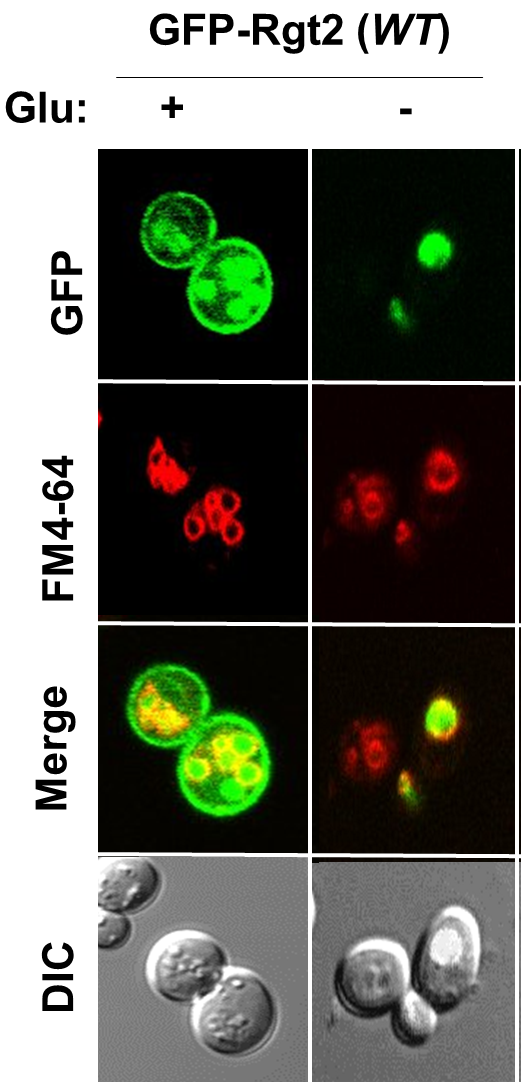 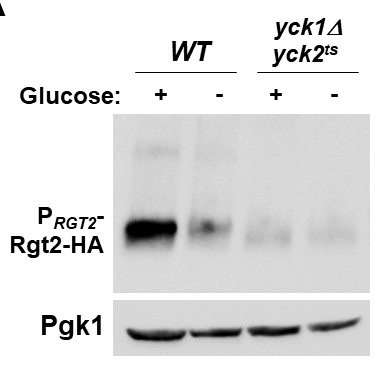 Rgt2
Snf3
YckI
(CK1g)
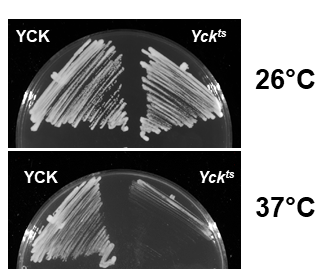 Glucose 
Transporters
NUCLEUS
Yck phosphorylation Rgt2 is required for its stability
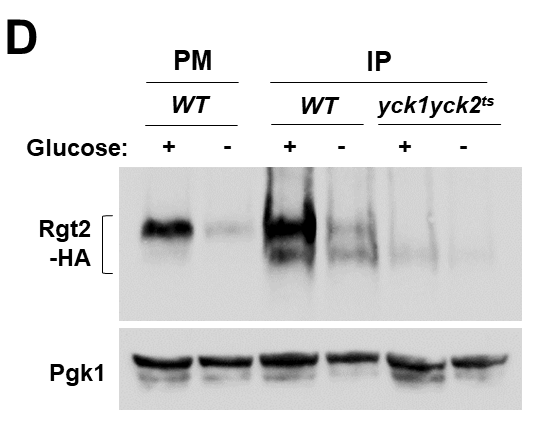 Figure 4. Chart and photos by Daniel Bloor
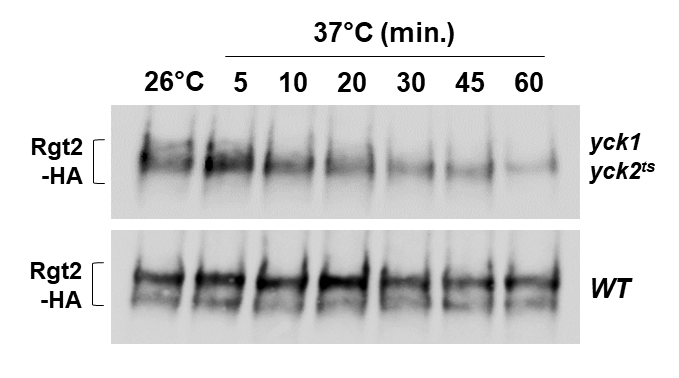 A
B
C
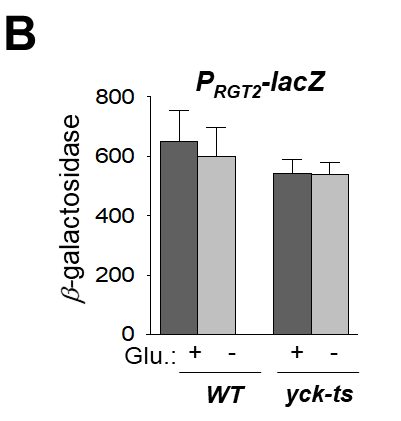 D
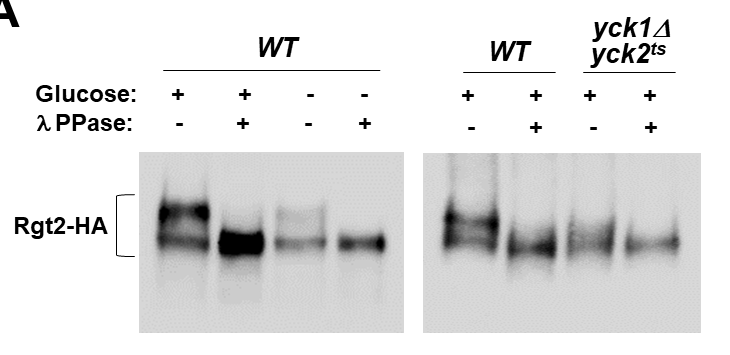 Rgt2 is phosphorylated in a Yck-dependent manner
Figure 5. Charts and photos by Daniel Bloor
C
A
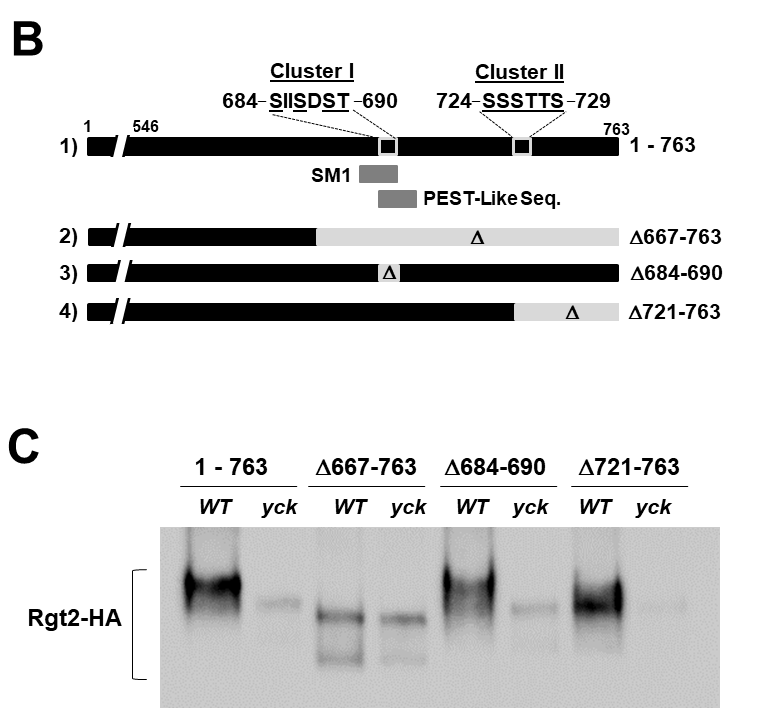 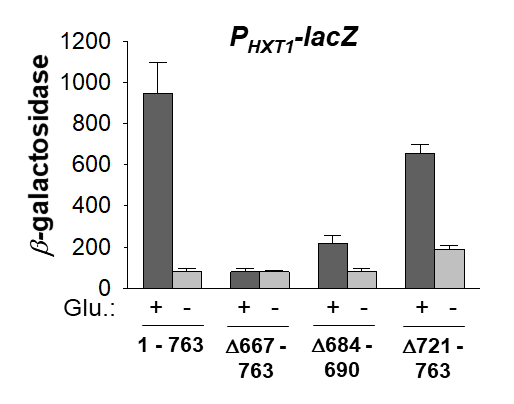 D
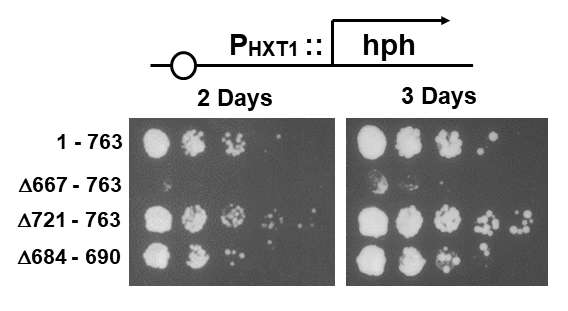 B
Rgt2 interacts with Yck through its C-terminal domain
Figure 6. Photos by Daniel Bloor
D
C
A
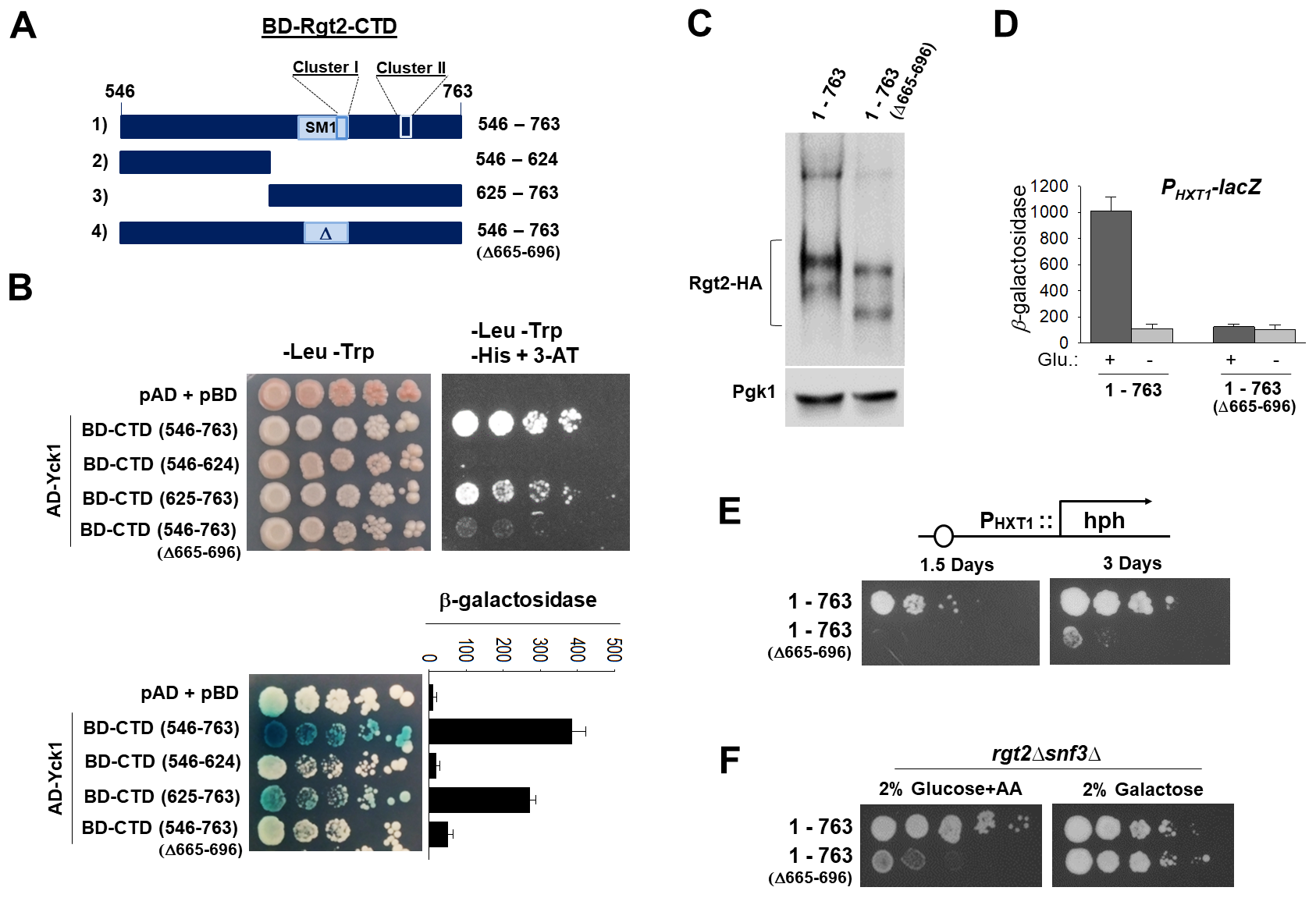 B
E
F
Conclusions
Cell surface levels of Rgt2 are significantly decreased in 
     glucose sensing defective mutants, including a yck mutant.

 The C-terminal domain of Rgt2 is phosphorylated in a 
     Yck-dependent manner, and this is prerequired for the 
     stability of Rgt2

Rgt2 interacts with the Ycks through its C-terminal domain.
Future work
The Rgt2 interaction with Yck is glucose-dependent.
Why is this interaction disrupted in glucose-starved cells?
Rgt2 is degraded in a yck mutant. 
      What is its underlying mechanism?
Is the Snf3 glucose sensing receptor regulated in a similar manner to Rgt2?
Acknowledgements
Dr. Kim’s Lab Members
    (Rebeca Rodriguez, Emma Mohler, Levi Mailloux, Sarah    
     Melton, and Dajeong Jung)

This work was supported by a National Institutes of Health Grant